Percentages: Percentage increase multipliers
Intelligent Practice
Silent 
Teacher
Narration
Your Turn
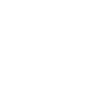 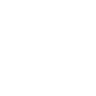 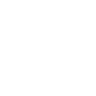 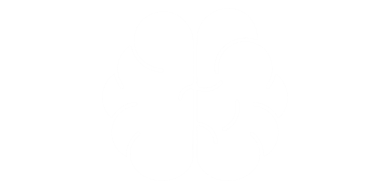 Example
@jplmaths
Worked Example
Your Turn
@jplmaths
@jplmaths
@jplmaths